Sh.F ‘’Kërste P. Misirkov’’- Bistricë

                                          Klasa:III
                                               Arsimtare e klasës:Leonora Fazliu
Fërkimi
Tashmë e dim se...
Me përdorimin e forces mund te shtymë ose të tërheqim
Forcat veprojnë në drejtim dhe kah të caktuër
Fërkimi është forca që i ngadalson lëndet.
Cfar është fërkimi?
Fërkimi paraqitet kur një sipërfaqe lëviz mbi një tjetër. Fërkimi mundëson që të lëvizim pa u rrëshqitur. Ky është shkaku që gjërat nuk na rrëshqasin nëpër duar.
Le të rrëshqasim!Patinat për ne akull duhet të rrëshqasim lehtë mbi të.
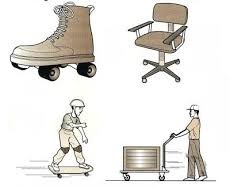 Fërkimi dhe nxehtësiaFërkimi i fortë formon nxehtësinëFërkoni duart shpejtë. Fërkimi i shuplakave duhet të formojë nxehtësi.
Detyrë shtëpie:
Pyesim...
Pse frenat e biçikletës funksionojnë më mirë ne ditë te thata sesa në dite me shi?
Mësuam...
Se fërkimi është forca e cila e ngadalson lëvizjen e lëndëve
Se përdorim lëndë për vajosje që te zvoglojmë fërkimin